ЦЕРАТОПСЫТрицератопс
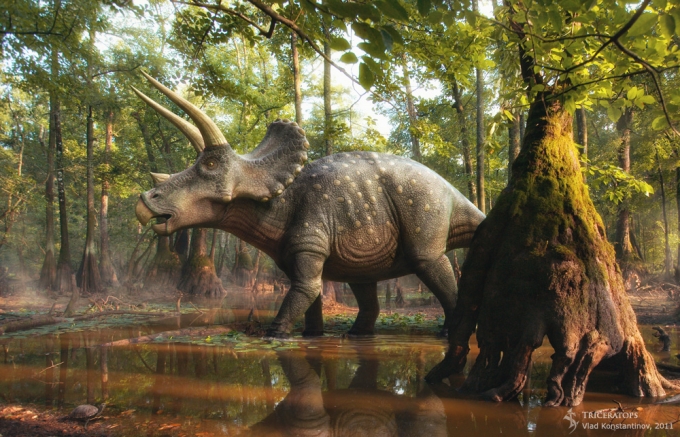 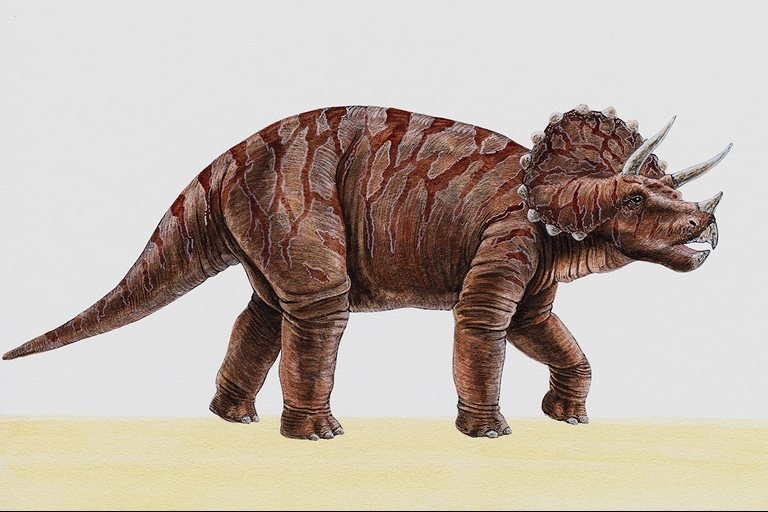 Цератопсы были травоядными. У него было три рога, а нарост на носу напоминал клюв попугая. Голову трицератопса обрамлял костный воротник, который защищал
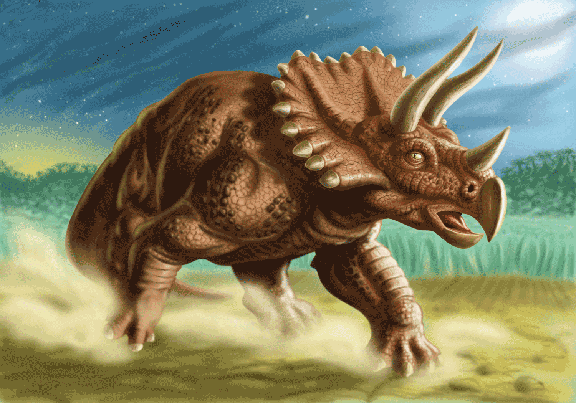 голову и шею, и отпугивал недругов. Предполагается, что 
на трицератопсов охотились тираннозавры.
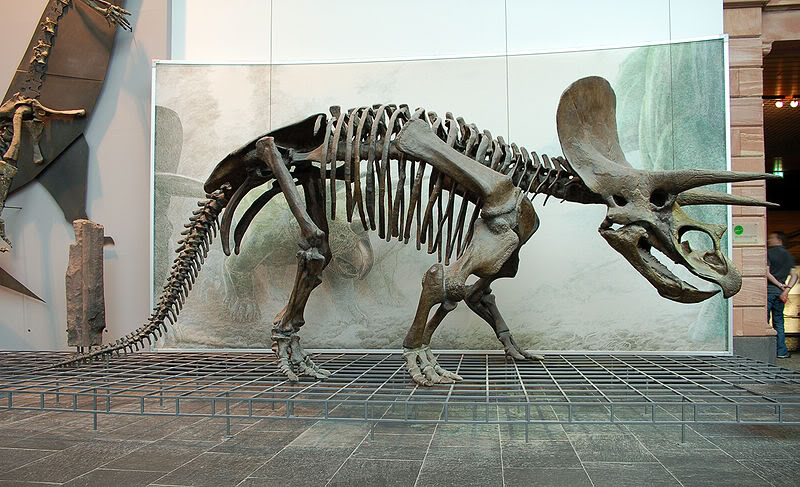 Трицератопсы отчасти напоминали по размеру современных носорогов, у которых тоже есть рога. Сходство подчеркивают и крепкие ноги.
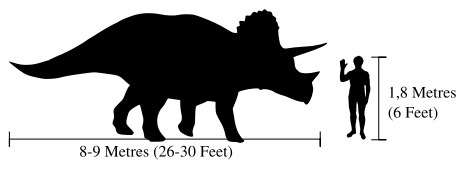 Пахицефалозавры
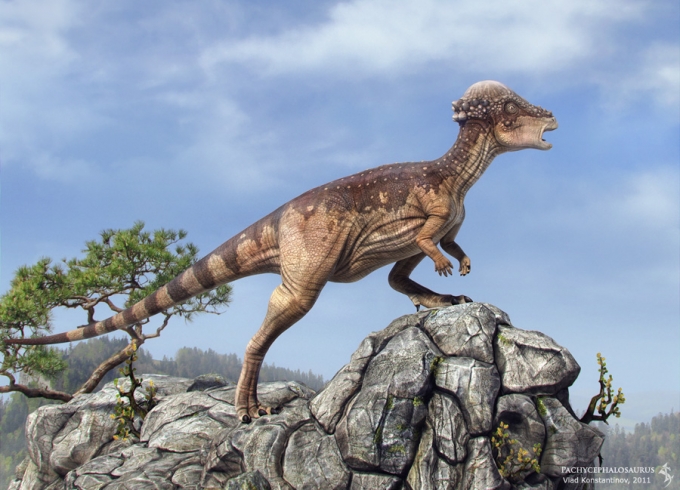 Пахицефалозавры имели толстые костные наросты на черепах, напоминающие колпачки, которые оберегали мозг во время боев и столкновений головами.
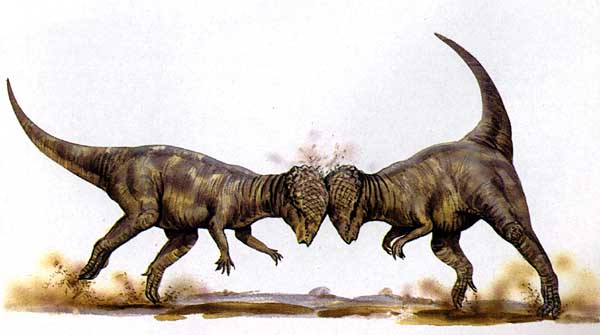 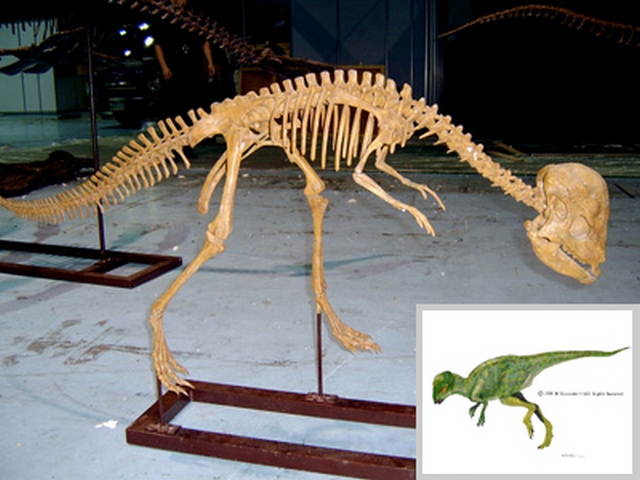 Пахицефалозавры не были огромными рептилиями, в привычном положении в высоту они были почти одинаковы с человеком по росту.
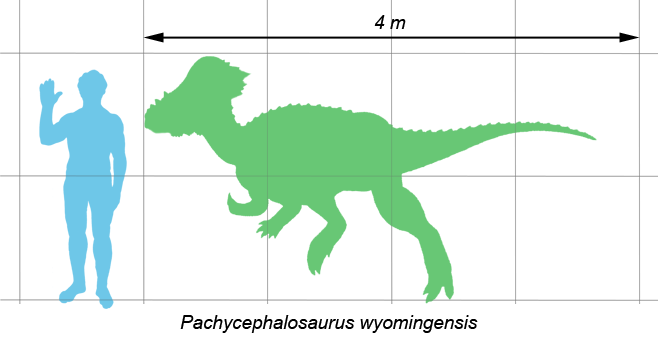 Стегозавры
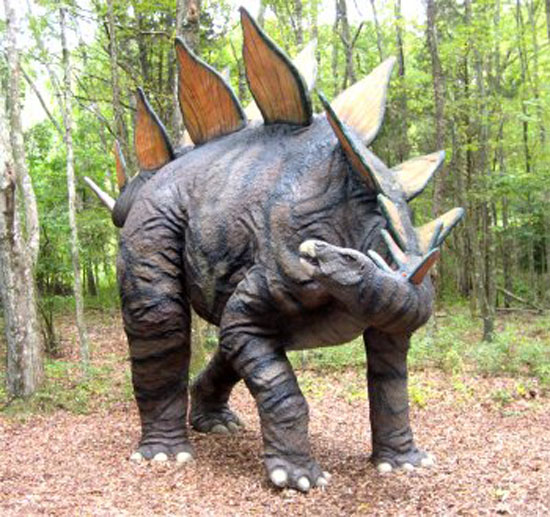 Стегозавры – травоядные динозавры. Они были большими и массивно сложенными. Большие костные пластины на спине помогали регулировать температуру тела, не давали ему замерзнуть. Шипы на хвосте были его оружием в схватках с хищниками.
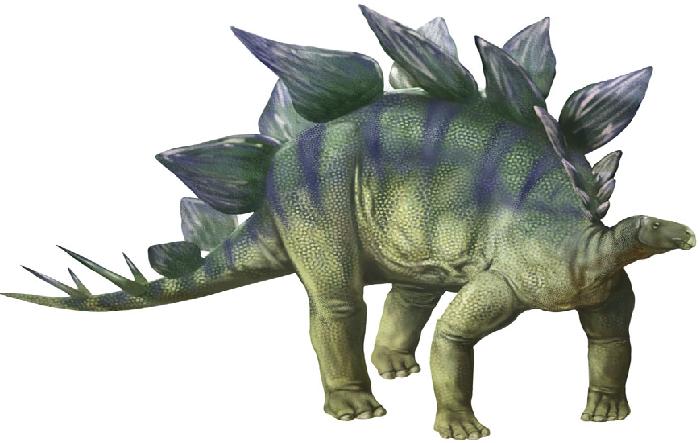 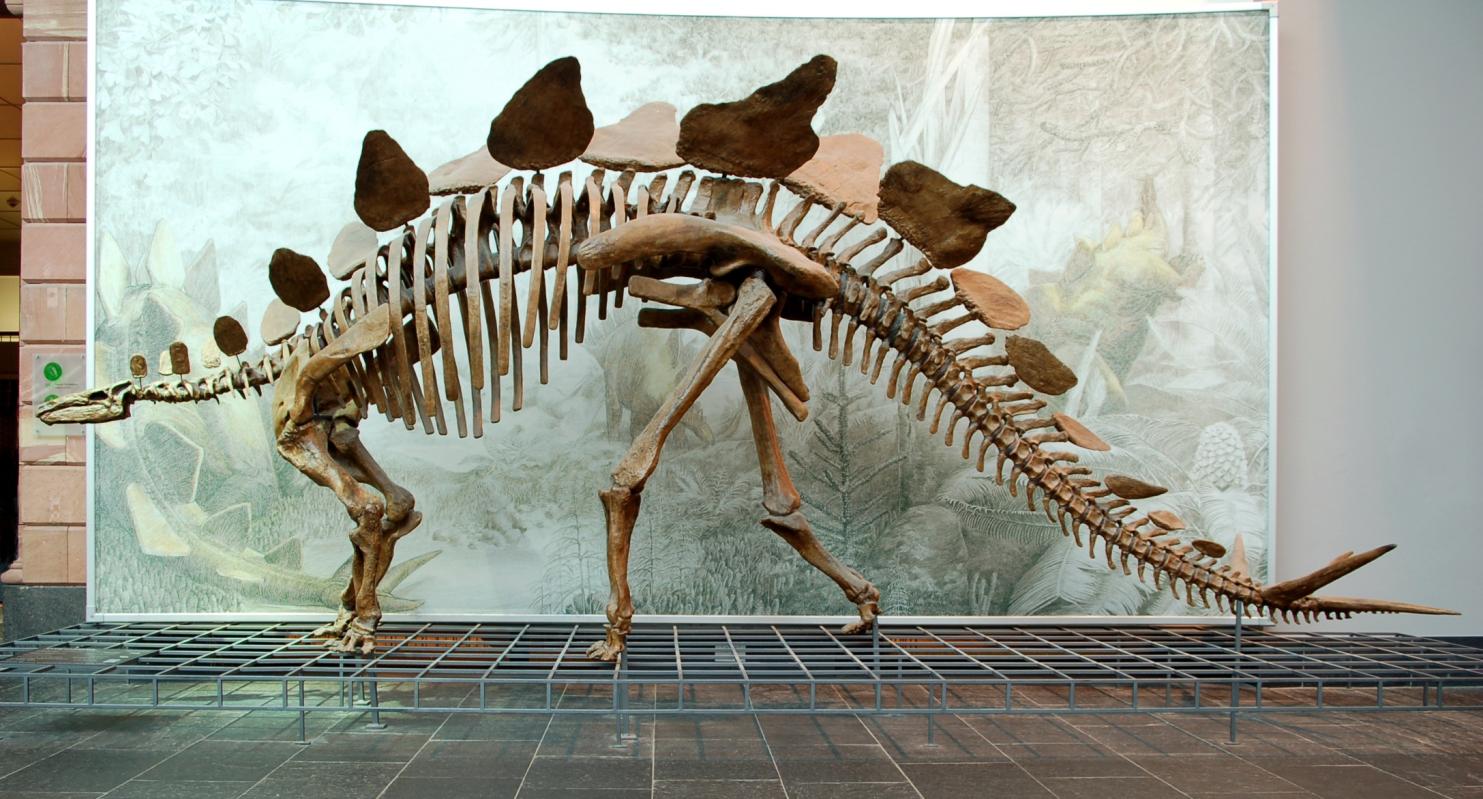 Стегозавры были массивными. Их крепкие ноги предназначались для силы, а не для скорости. Скорее всего, они вообще не умели бегать из-за своей громоздкости.
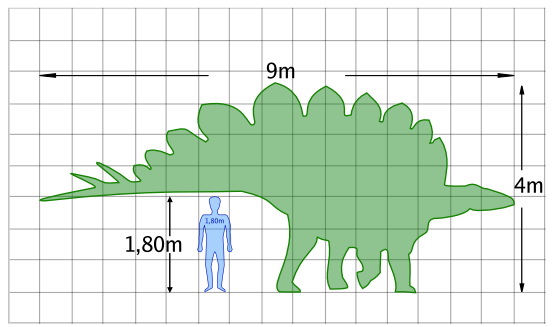 Анкилозавры
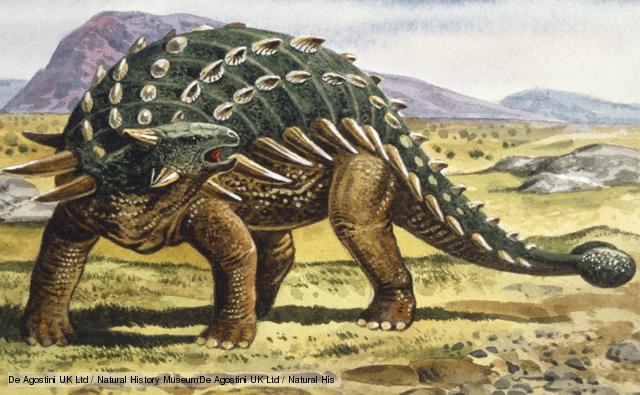 Анкилозавры были травоядными. У него был прочный костный панцирь из пластин и шипов, который служил ему защитой от хищников. Лишь живот и ноги были его уязвимым местом. Наростом на хвосте анкилозавр пользовался как опасной дубинкой.
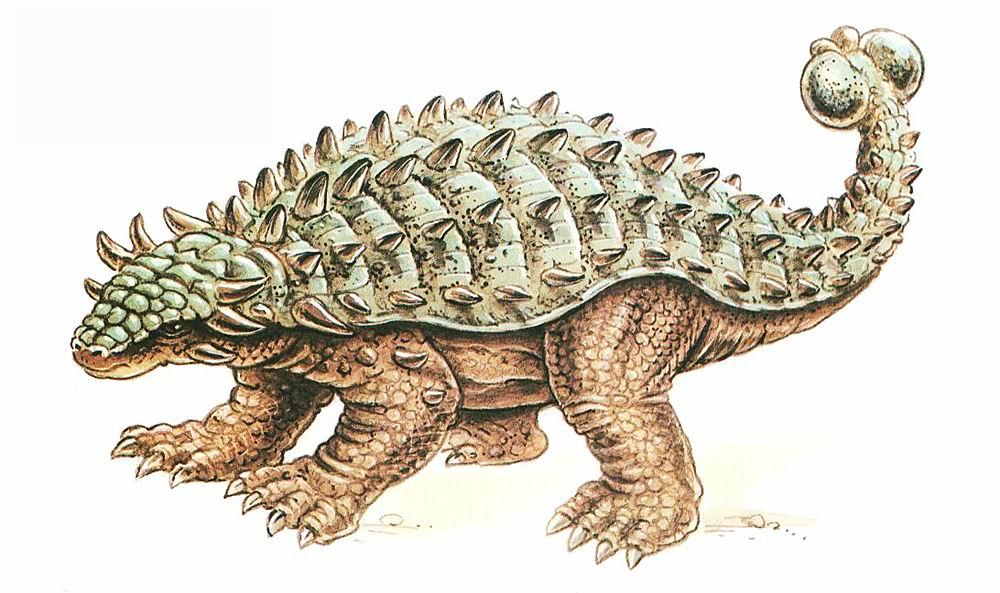 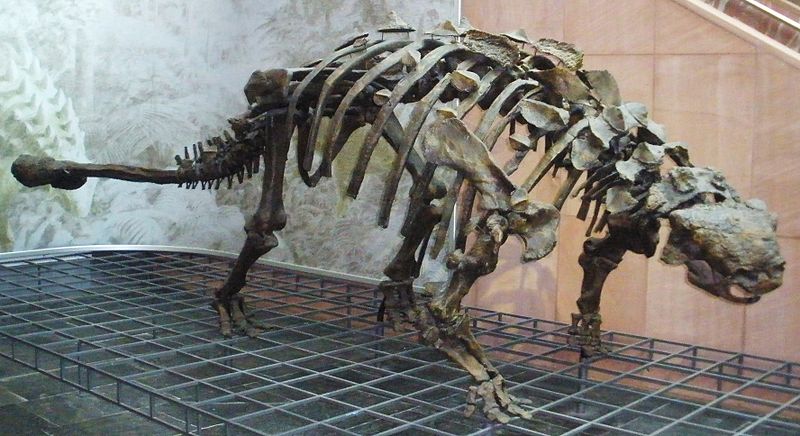 Анкилозавры были большими и массивными, им приходилось  проводить в поисках пищи целые дни, чтобы насытиться. Рот анкилозавра напоминал острый клюв, зубы были мелкие как у всех травоядных.
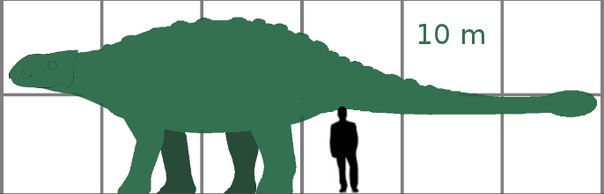 ЗАУРОПОДЫБрахиозавр
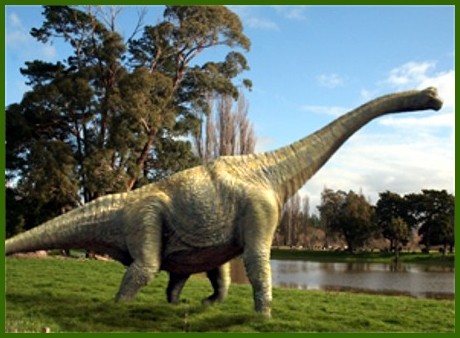 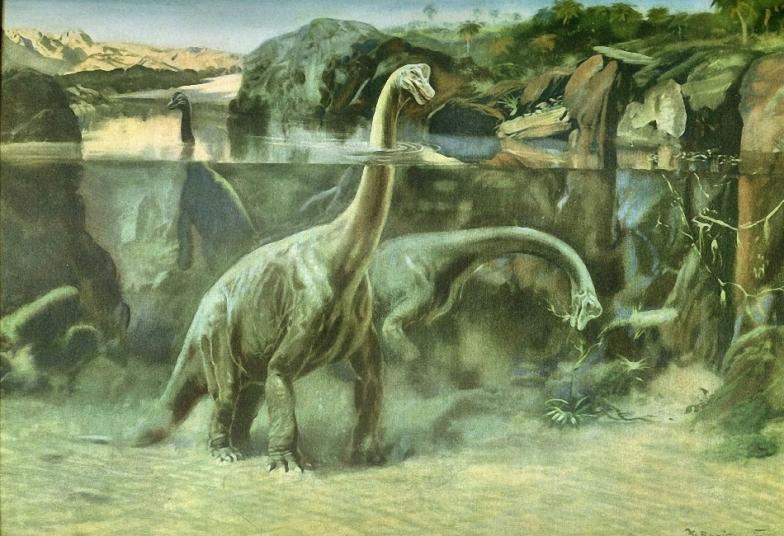 Брахиозавр был одним из самых высоких динозавров. Они много времени проводили в воде, которая поддерживала их тяжелое тело.
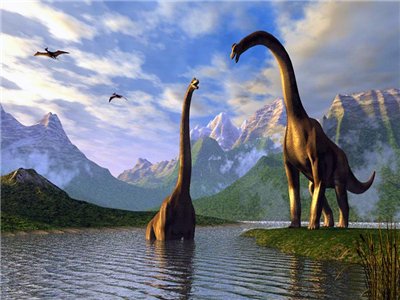 Брахиозавры стояли на одном месте и при помощи длинной шеи объедали всю пищу вокруг, а затем переходили на новое место.
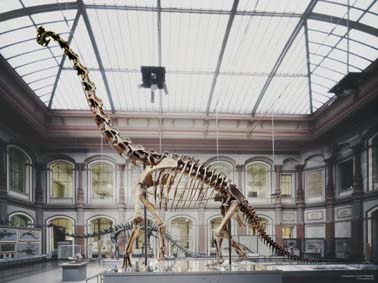 Размер брахиозавров спасал их от хищников. Даже самый крупный хищник был в 10 раз меньше брахиозавра. Такими большими они смогли вырастили потому, что им с избытком хватало пищи.
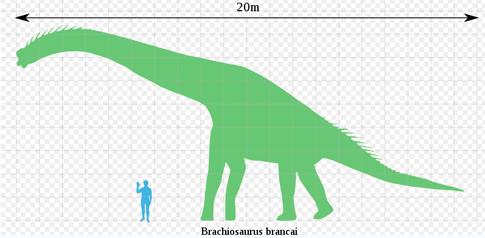 ВЫМИРАНИЕ
Динозавры исчезли из-за падения на Землю огромного астероида, который взорвался и рассеял пыль по всему миру. Пыль преградила путь солнечным лучам  и надолго погрузила
Землю в холод и мрак. Погибли почти все растения, а динозавры вымерли от голода.
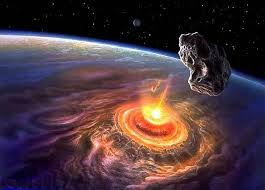 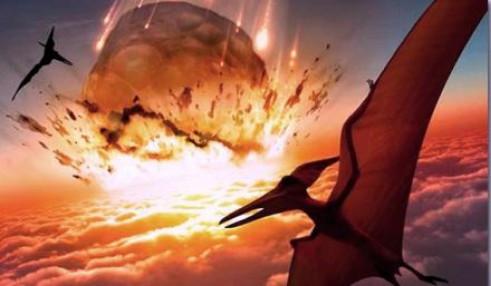 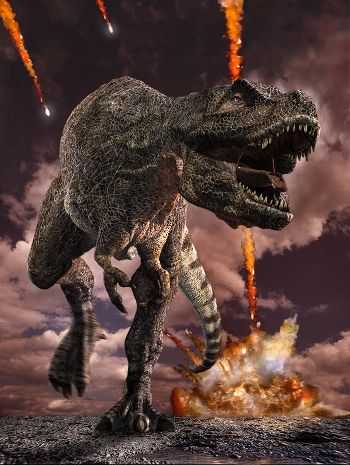 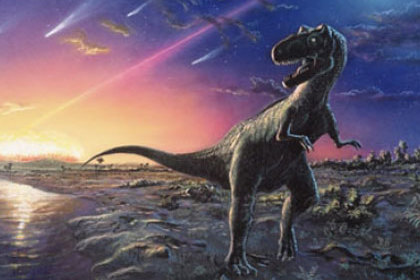